专题三 现代文阅读Ⅱ——文学类文本阅读(散文)
教考衔接
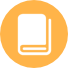 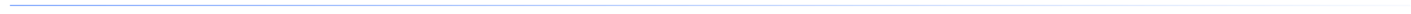 知识清单
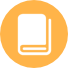 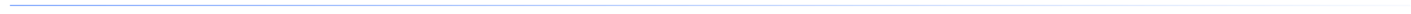 整体阅读
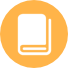 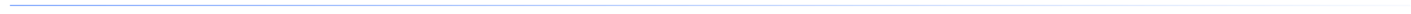 教考衔接
教考衔接:教材中的散文
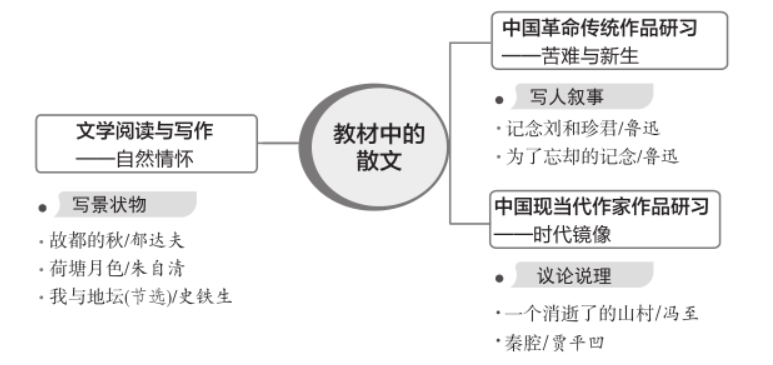 知识清单
知识清单:散文

一、基本概念
        现代文学中,散文是指与小说、诗歌、戏剧并列的文学体裁,有广义和狭义两种理解。广义的散文是指除诗歌、小说、戏剧以外的所有具有文学类的散体文章;狭义的散文专指文艺性散文,是以记叙或抒情为主,取材广泛、笔法灵活、篇幅短小、情文并茂的文学样式。
二、散文种类
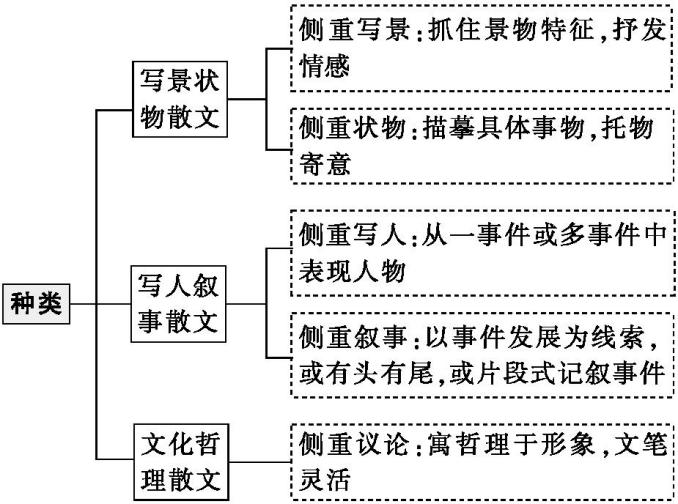 三、文体特征
续表
整体阅读
整体阅读:“背景+四步法”读懂散文
(2022年新高考Ⅱ卷)阅读下面的文字,完成后面的题目。
续表
续表
续表
续表
续表
续表
续表
续表
续表
1.下列对本文相关内容的理解,正确的一项是(　　)。
        A.“我”决定带小岫到橘子林去,只是因为不想“随便放过”偶然到来的晴天,与她提醒“我”履行承诺无关。
        B.“我”从“几乎忘掉了我的小游伴”,到不知道小岫的手掌“早已从我的掌握中脱开”,这个变化表明“我”的出游兴致变高了。
        C.赶大车的人让“我”感到可亲近、可信任,除了他们“都是北方人,都是我的乡亲”,还因为他们为抗战做出了贡献。
        D.返回城里的路上,“小岫不说话,我也不说话”,父女二人的沉默表明他们对未到达橘子林感到有点失落。
C
解析     A“只是因为……与她提醒‘我’履行承诺无关”错。虽然原文有“去吗,那当然是要去,并不是为了那一言的然诺,却是为了这一股子好兴致”,但去橘子林的决定、好兴致的产生本来就源于女儿的提醒。B“这个变化表明‘我’的出游兴致变高了”错。“几乎忘掉了我的小游伴”,是因为“我”专注于城外“流水”“红崖”“岩石”“瀑布”等美景;不知道小岫的手掌“早已从我的掌握中脱开”,是因为“我”和小岫都专注于赶大车的人给马修理蹄子。前者和出游有关,但后者是无关景物的,故不能说“‘我’的出游兴致变高了”。D“父女二人的沉默表明他们对未到达橘子林感到有点失落”错。由原文~段可知,小岫此时的心思都在剪指甲上了。而“我”不说话则是不愿意打扰女儿的心思。
2.下列对本文艺术特点的分析鉴赏,正确的一项是(　　)。
        A.“我的大哥给我修理蹄子,我们走的路太远了,慢慢地修吧,修好了,我们就上路。”这一句将马人格化,写出了马对车夫的感情,生动而饶有趣味。
        B.“我”在判断小岫对去橘子林的态度时,用语从“一定”变为后来的“也许”,暗示小岫的心理变得难以琢磨了。
        C.小岫让“我”领她去橘子林,实际上全程“我”都是由她拉着走的,由此可见,小岫的言行决定着本文的节奏。
        D.本文借助小孩子的视角,先后描写了街道、山林、骡车店等处的景象,看似散漫,实则突出主题,使本文具有形散神聚的特点。
A
解析     B“暗示小岫的心理变得难以琢磨了”错。原文“‘我不再去看橘子了。’她心里也许有这么一句话,也许并没有”,并没有否定小岫想回家剪指甲的坚定想法,说明小孩子的心理还是简单的。C“小岫的言行决定着本文的节奏”错。小岫的言行决定着作者的行动,但不能决定本文的节奏。决定本文节奏的是作者在出游过程中观察到的景物、事件所带来的感情变化,以及对女儿行动变化的包容心态。D“本文借助小孩子的视角”错。文章采用的是第一人称,即“我”的视角。
3.“我”和小岫最终放弃去橘子林,本文却仍以“到橘子林去”为题,请简要谈谈你的理解。
        答案   ①“到橘子林去”是贯穿全文的线索,文章以去橘子林途中的所见所闻所感为主要内容。②“我”和小岫在去橘子林的途中享受了晴天的美好,也意外见证了赶大车的人为抗战无私奉献的美好品质,揭示了文章的主旨。③“到橘子林去”寄托了作者对像“晴天”一般美好的和平的期盼。 
        解析   分析散文标题的作用,可从行文结构、情感主旨等方面思考。从结构上看,文章以小岫提醒“我”带她到橘子林去为开篇,以“我”带小岫去橘子林途中的所见所闻所感为主要内容,最后又以“我”对小岫是否会再去橘子林的心思的猜测结尾,由此可见“到橘子林去”是贯穿全文的线索。从情感主旨上看,人物情感的变化发生在到橘子林去的途中,“我”和小岫看到赶车人修马蹄的场景,在途中享受晴天的同时见证了其为抗战无私奉献的美好品质,表达了对他们的赞美;“到橘子林去”发生在一个难得的“晴天”,“晴天”具有象征意义,寄托了作者渴望和平的美好愿望。
4.本文的童趣往往通过细节体现出来,请指出三处这样的细节并简要分析。
        答案     ①小岫“还不等回她,她就又抢着说了”,体现了孩童的急切心理及狡黠。②小岫不关心沿途的景物,“一直拉着我向前走”,体现了孩童的单纯可爱。③“回家告诉妈妈:马剪指甲,马不哭,马乖”,这是孩童的语言和思维方式,体现了孩童的天真。 
        解析    小岫“还不等回她,她就又抢着说了”是因为“我稍稍迟疑了一会儿”,这说明小岫怕“我”说不去,就先抢着讲出她的理由。这种先用话来“堵口”的行为是一种成年人的交流策略,由小孩表现出来可以算是狡黠,表现了她想去橘子林的急切心情。“我”一路欣赏景物,小岫却并不关心这些景物,“一直拉着我向前走”,说明她只专注于自己的目标,这正是儿童单纯的体现。小孩子不懂马夫是在修理马蹄,只能以自己的生活经验理解成马夫是在为马剪指甲;她由马的安静联想到人,赋予马“不哭”“乖”的人性化情绪,这是典型的孩童的语言和思维方式。